স্বাগতম
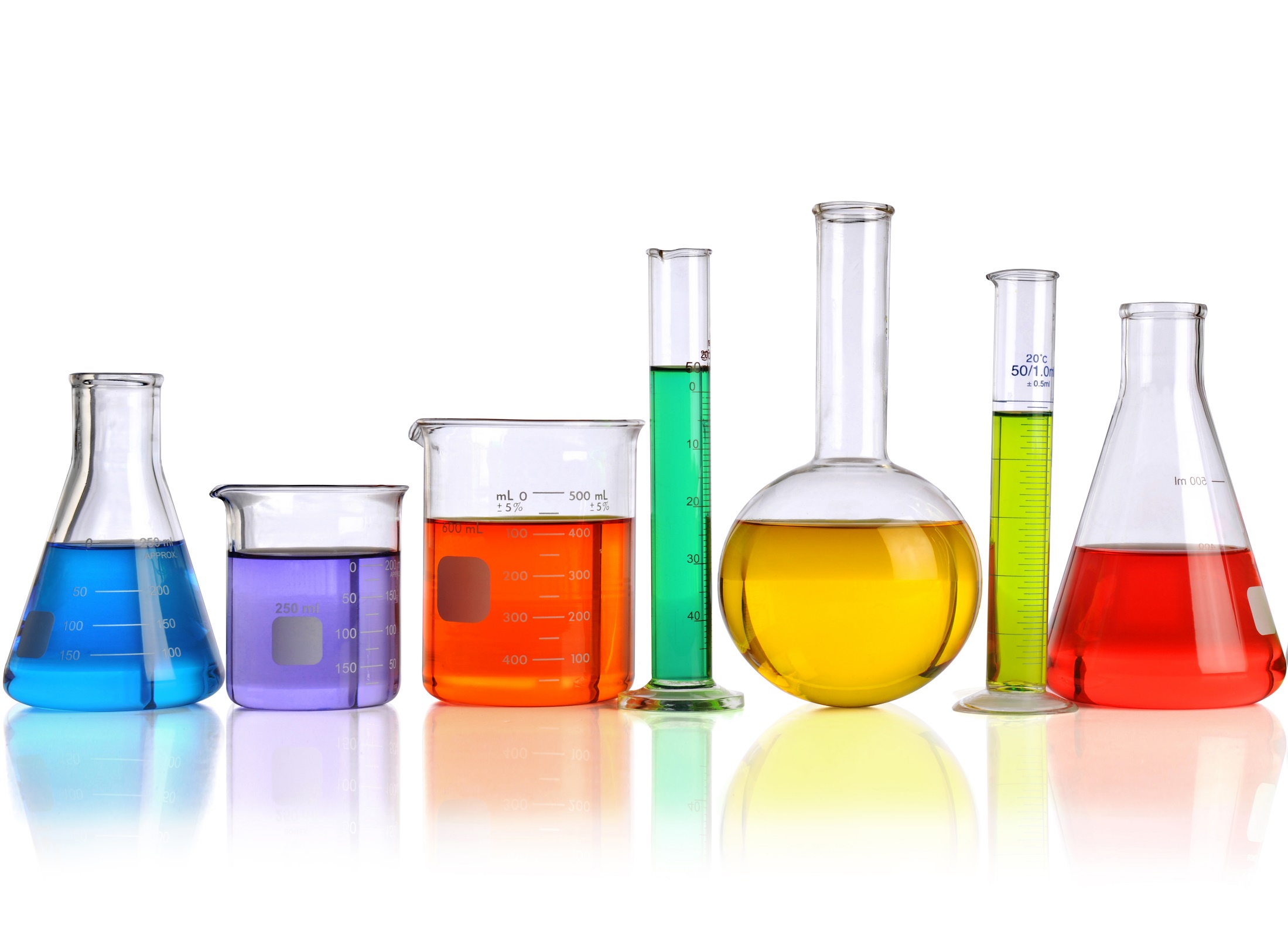 পরিচিতি
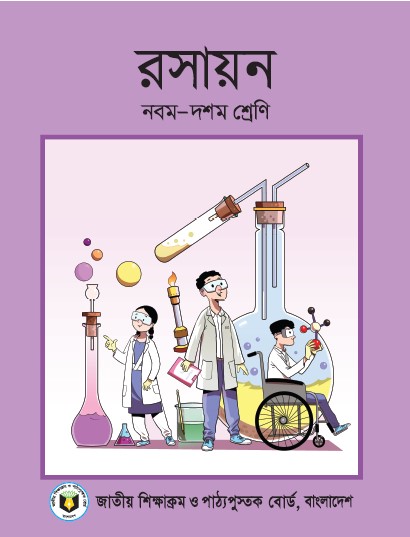 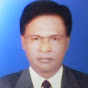 মো: সাইফুল ইসলাম
সিনিয়র শিক্ষক (গণিত)                          গিধাউষা হাসন আলি  উচ্চ বিদ্যালয়
গৌরিপুর ময়মনসিংহ।
মোবাইলঃ০১৭১৮১৯৩৮৬৫
ই-মেইলঃ  sflislm69@gmail.com
শ্রেণিঃ ১০ম
বিষয়ঃ রসায়ন
অধ্যায়ঃ একাদশ
খনিজ সম্পদ:  প্রাকৃতিক গ্যাস
পাঠঃ ১১.১ 
সময়ঃ ৫০মিনিট 
তারিখঃ ১২/০৩ /২০20ইং
কিছু ছবি দেখি
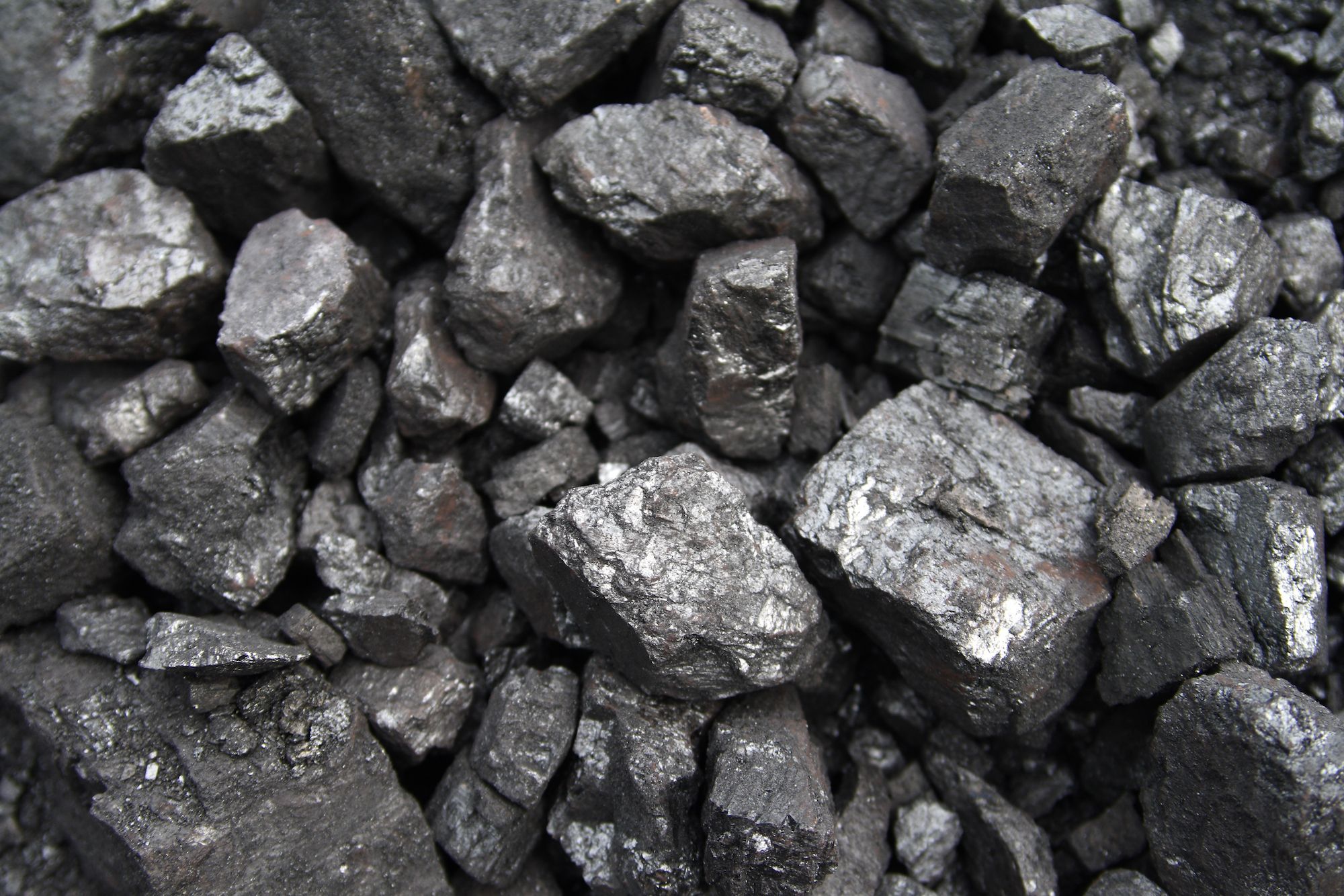 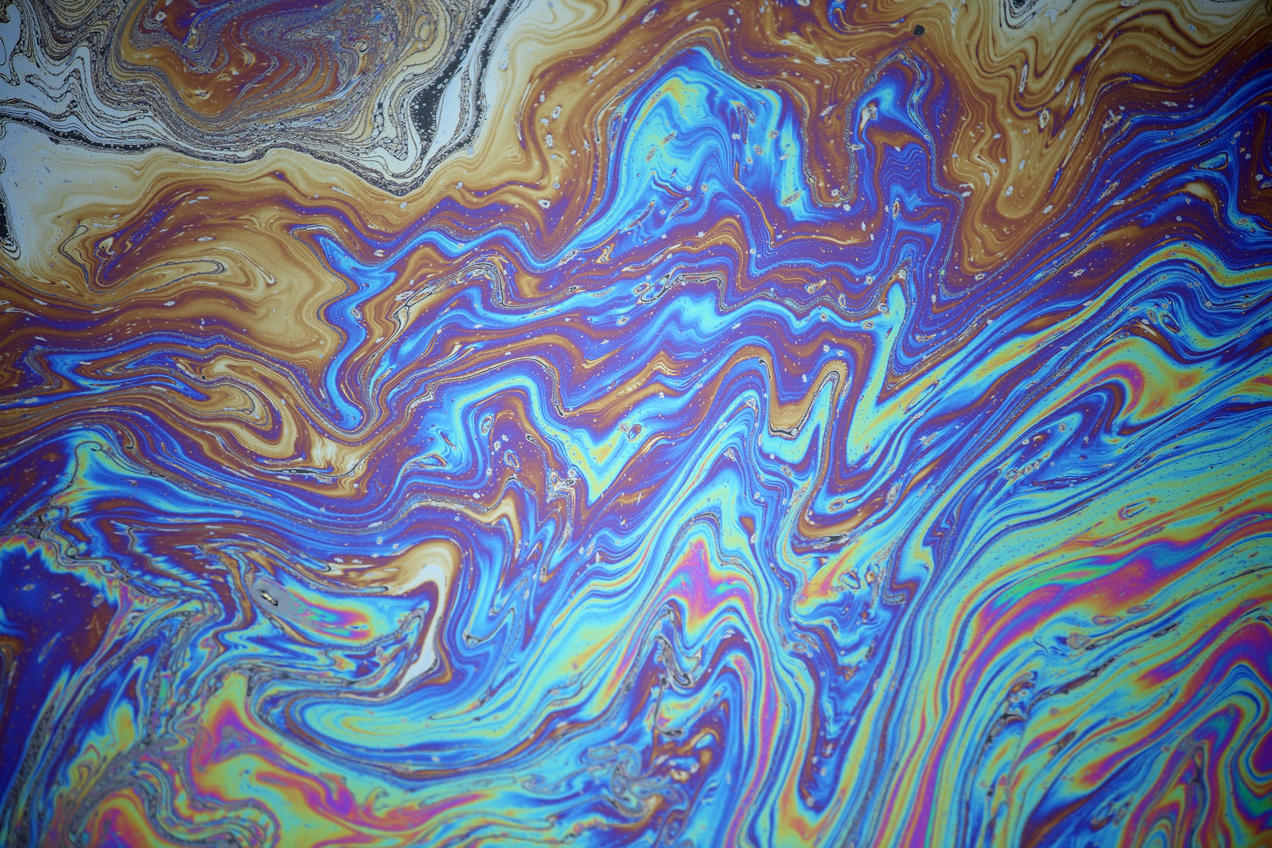 কয়লা
এটা কি?
তেল
এটা কি?
এগুলোকে কি বলে?
জীবাশ্ব জ্বালানী ও প্রাকৃতিক গ্যাস
আজকের পাঠ
জীবাশ্ব জ্বালানী ও প্রাকৃতিক গ্যাস
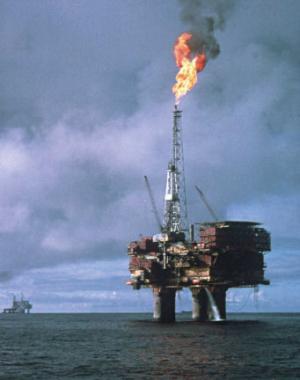 শিখনফল
জীবাশ্ব জ্বালানী কি তা বলতে পারবে;
জীবাশ্ব জালানী কিভাবে তৈরি তা আলোচনা করতে পারবে;
বিভিন্ন তাপমাত্রায় কি কি গ্যাস তৈরি হয় তা বর্ণনা করতে পারবে;
প্রাকৃতিক গ্যাসের প্রয়োজনীয়তা ব্যাখ্যা করতে পারবে।
জীবাশ্ম জ্বালানি
বহু প্রাচীনকালের উদ্ভিদ এবং প্রাণীর মৃতদেহের যে ধ্বংসাবশেষ মাটির নিচে পাওয়া যায় তাকে জীবাশ্ম বলে।
শত শত মিলিয়ন বছর আগের প্রাণী এবং উদ্ভিদদেহের ধ্বংসাবশেষ জীবাশ্ম রুপে পাওয়া গেছে। কয়লা, প্রাকৃতিক গ্যাস ও পেট্রোলিয়াম যেগুলো আমরা জ্বালানি হিসেবে ব্যবহার করি সেগুলো জীবাশ্ম রূপে মাটির নিচে পাওয়া যায়। তাই কয়লা, প্রাকৃতিক গ্যাস ও পেট্রোলিয়ামকে জীবাশ্ম জ্বালানি বলে।
প্রাকৃতিক গ্যাস
প্রাকৃতিক গ্যাসের প্রধান উপাদান হলো মিথেন (৮০%)। এছাড়া প্রাকৃতিক গ্যাসে ইথেন (৭%), প্রোপেন (৬%), বিউটেন ও আইসোবিউটিন (৪%) এবং পেন্টেন (৩%) থাকে। কিন্তু বাংলাদেশে এ পর্যন্ত যে প্রাকৃতিক গ্যাস পাওয়া গেছে তাতে ৯৯.৯৯% মিথেন থেকে।
একক কাজ
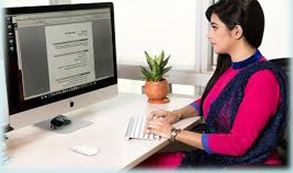 ১. জীবাশ্ব জ্বালানী কী?
২. প্রাকৃতিক গ্যাস কী?
কিভাবে জীবাশ্ব জ্বালানী তৈরি হয়?
৪. ক্রুড অয়েল কী?
ভালো করে লক্ষ্য করি
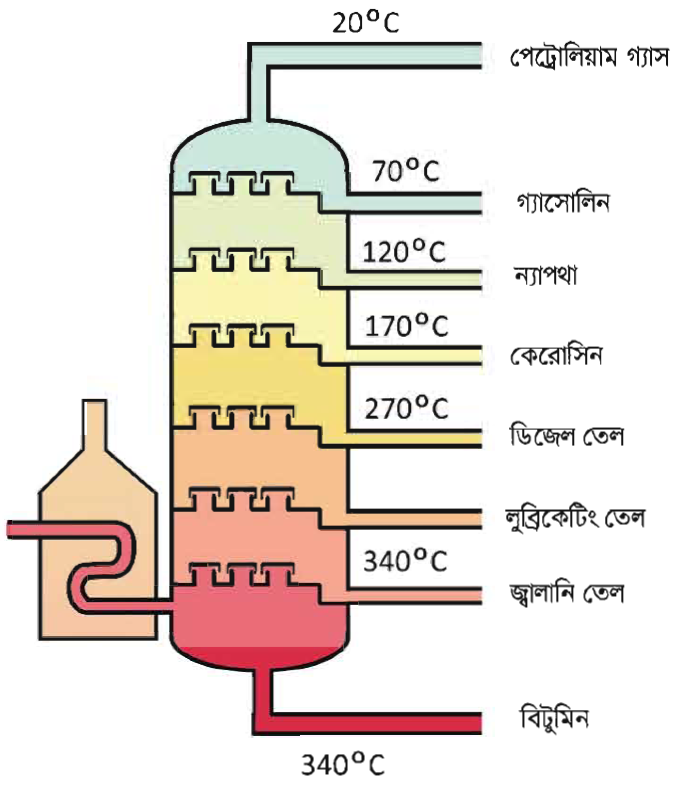 1.পেট্রোলিয়াম গ্যাস:
ভালো করে লক্ষ্য করি
২.পেট্রোল(গ্যাসোলিন):
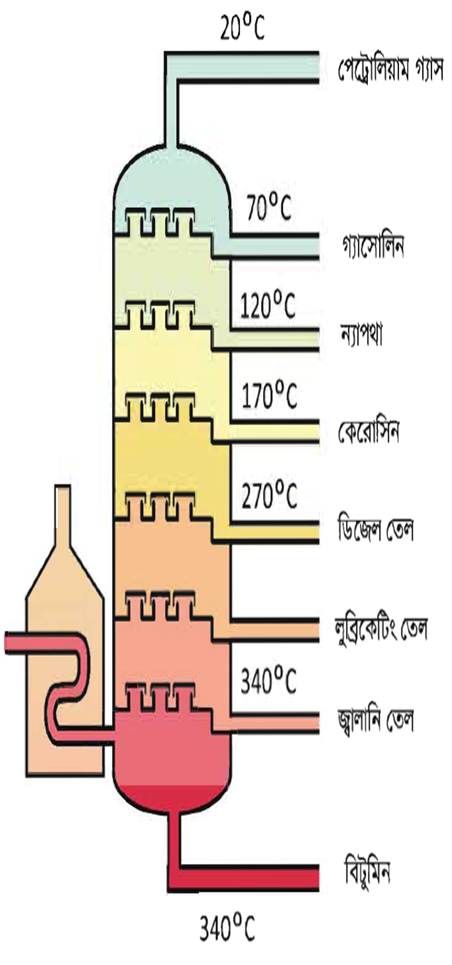 ভালো করে লক্ষ্য করি
৩.ন্যাপথা:
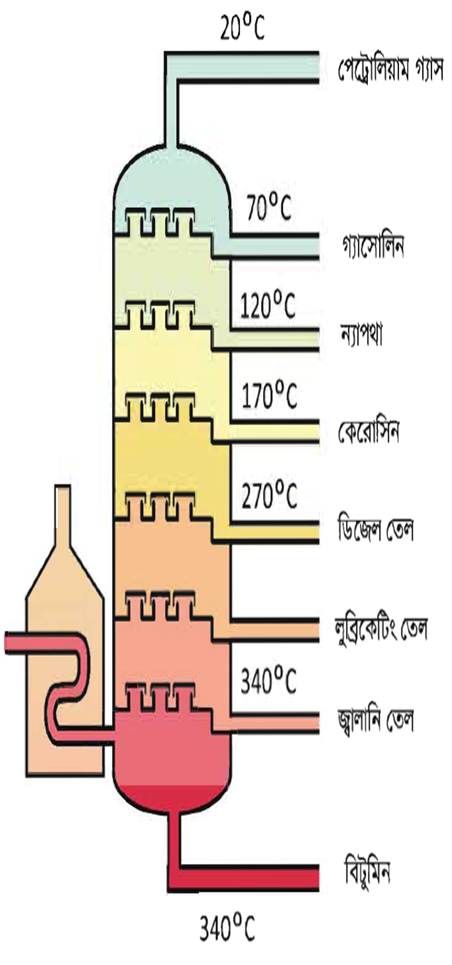 ভালো করে লক্ষ্য করি
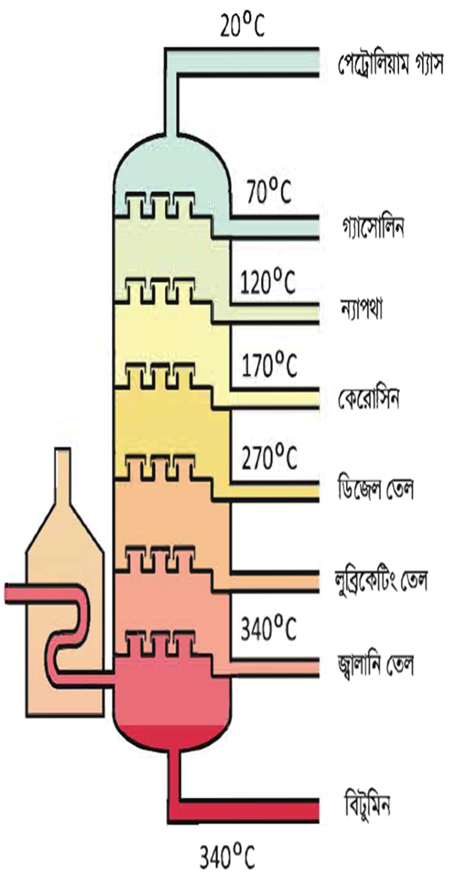 ৪.কেরোসিন:
ভালো করে লক্ষ্য করি
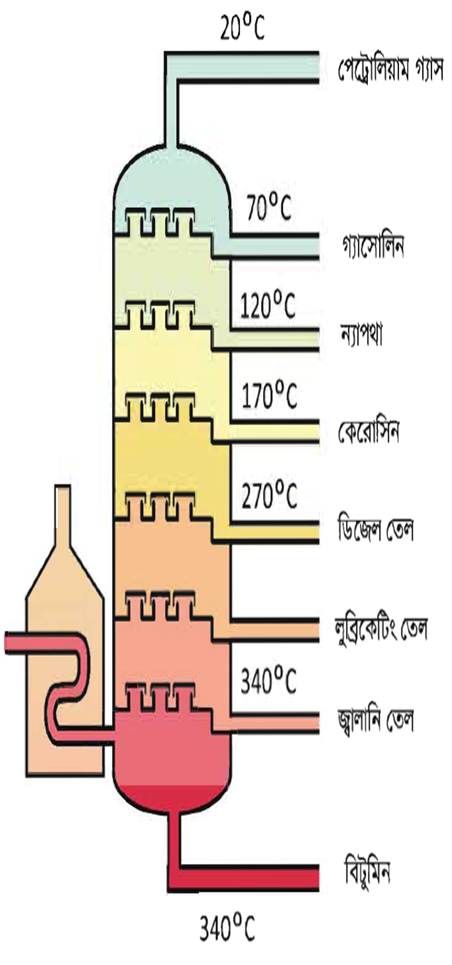 ৫.ডিজেল:
ভালো করে লক্ষ্য করি
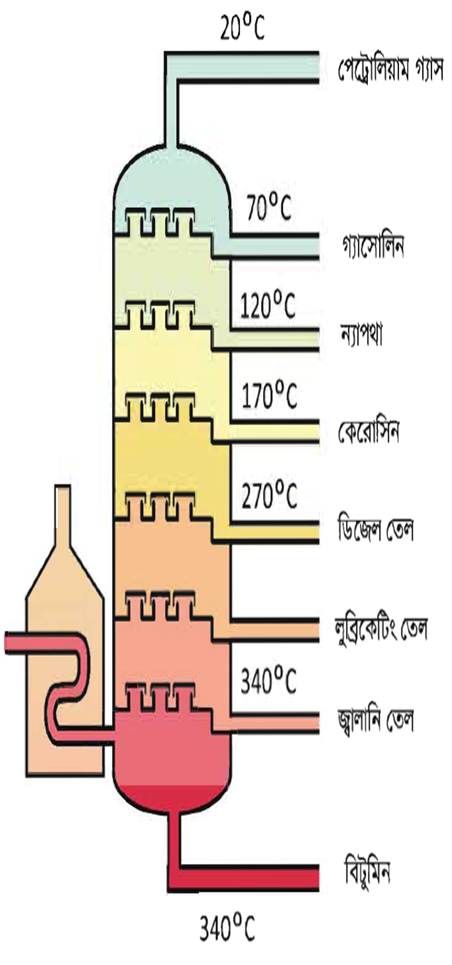 ৬.প্যারাফিন মোম:
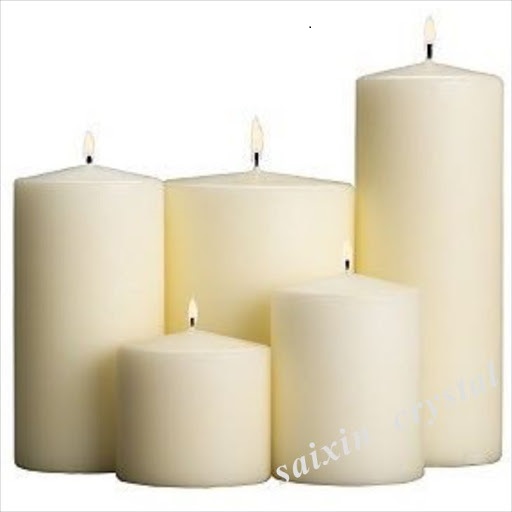 ভালো করে লক্ষ্য করি
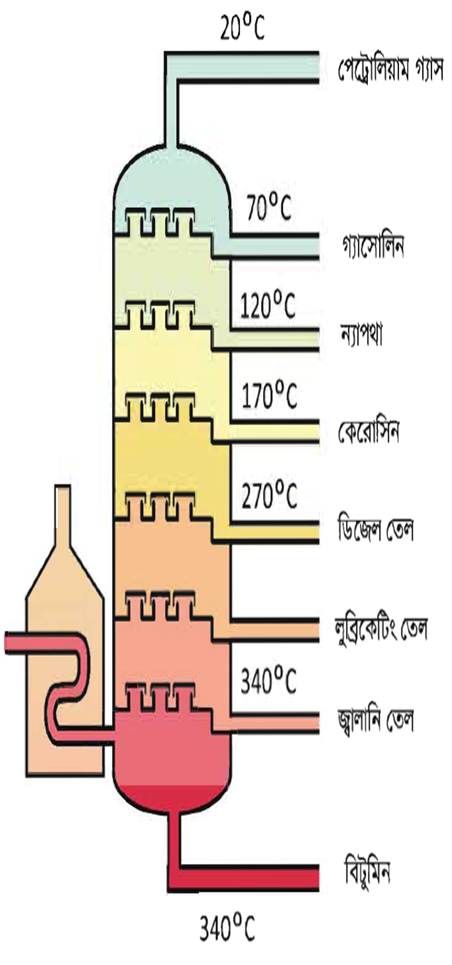 ৭.বিটুমিন বা পিচ:
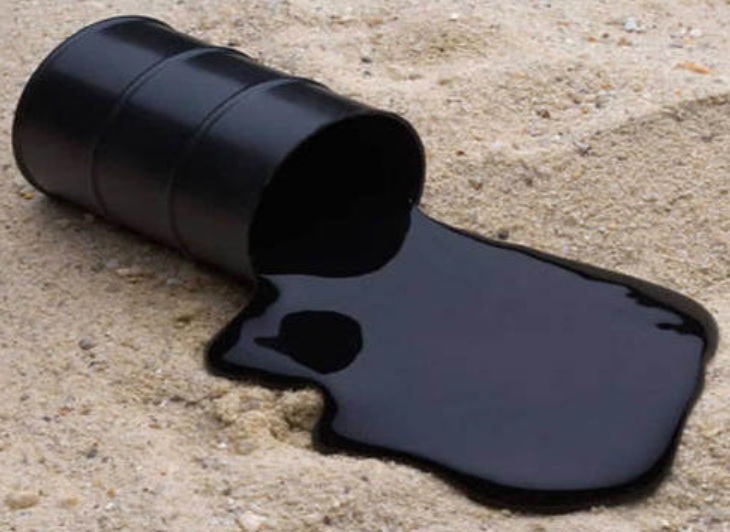 দলীয় কাজ
প্রাকৃতিক গ্যাস বলতে কী বোঝায়?
ন্যাপথা ও ডিজেল কিভাবে পাওয়া যায় বর্ণনা কর।
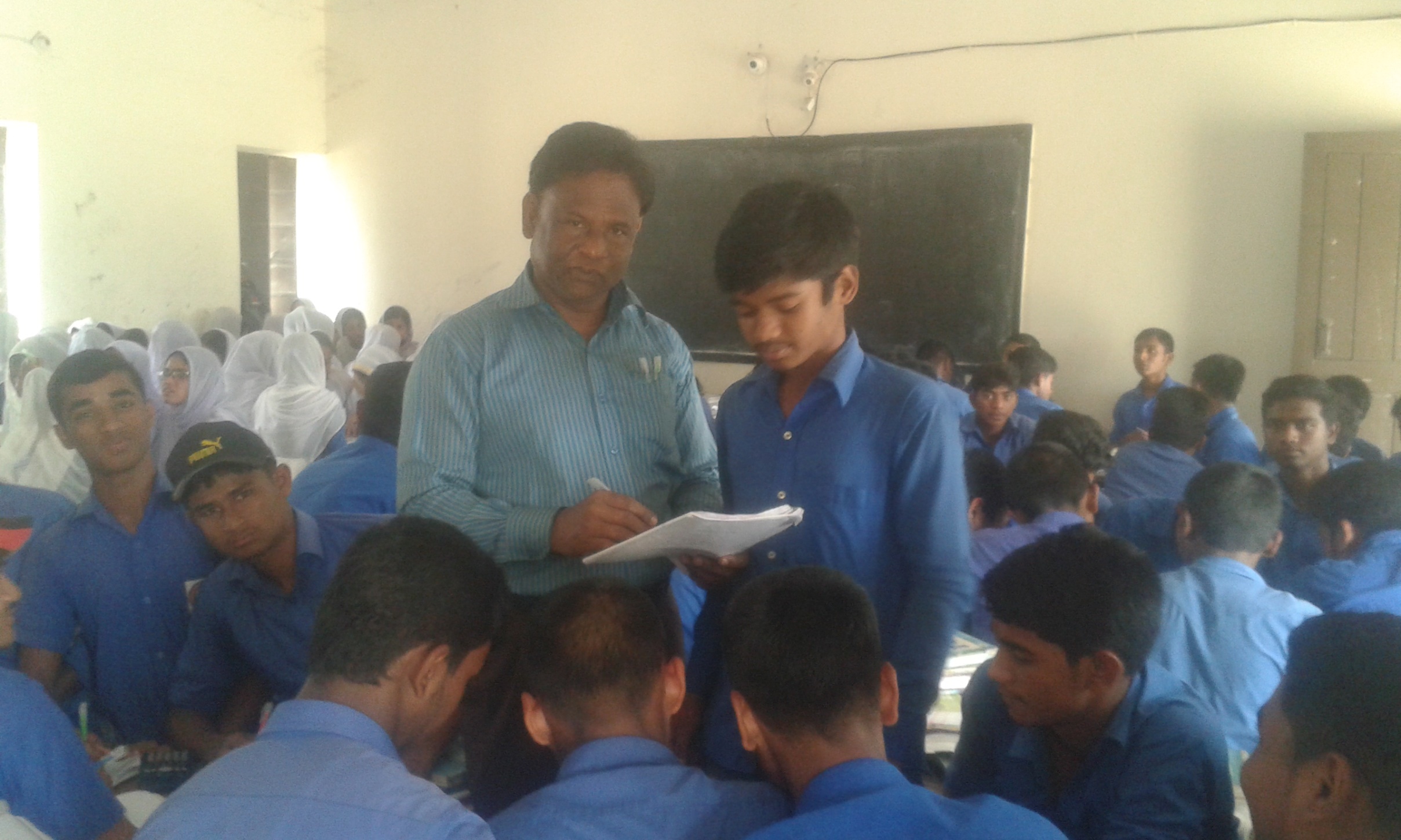 মূল্যায়ণ
১. জীবাশ্ব জ্বালানী কি?
২. প্রাকৃতিক গ্যাস কি?
৩. কিভাবে জীবাশ্ব জ্বালানী তৈরি হয়?
৪. ক্রুড অয়েল কি?
বহুনির্বাচনী প্রশ্ন
প্রশ্নঃ ১
প্রাকৃতিক গ্যাসের সংকেত কোনটি?
(ক) CH3COONa
(খ) H2CO3
সঠিক উত্তর জানতে বৃত্তে ক্লিক করি
(ঘ) C3H8
(গ) CH3COO-
জীবাশ্ব জ্বালানী ব্যবহার করা হয় -
	i. রান্নার কাজে ও অন্যান্য তাপ উৎপাদনের জন্য ।  
	ii. পিচ্ছিলকারক পদার্থ ও দ্রাবক হিসেবে ।  
	iii. জ্বালানি ও পেট্রোকেমিকেল শিল্পে । 
নিচের কোনটি সঠিক-
প্রশ্নঃ ২
সঠিক উত্তর জানতে বৃত্তে ক্লিক করি
(ক)  i, ii
(খ)  i, iii
(ঘ) ii, iii
(গ)   i, ii, iii
[Speaker Notes: বৃত্তে ক্লিকের পুর্বেই শিক্ষার্থীর কাজ থেকে সম্ভাব্য উত্তর বের করে উত্তর মিলানো যেতে পারে।]
বাড়ির কাজ
দৈনন্দিন জীবনে জীবাশ্ব জ্বালানী ও প্রাকৃতিক গ্যাসে প্রয়োজনীয়তা ও ব্যবহার খাতায় লিখে আনবে।
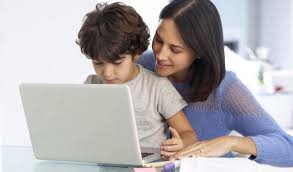 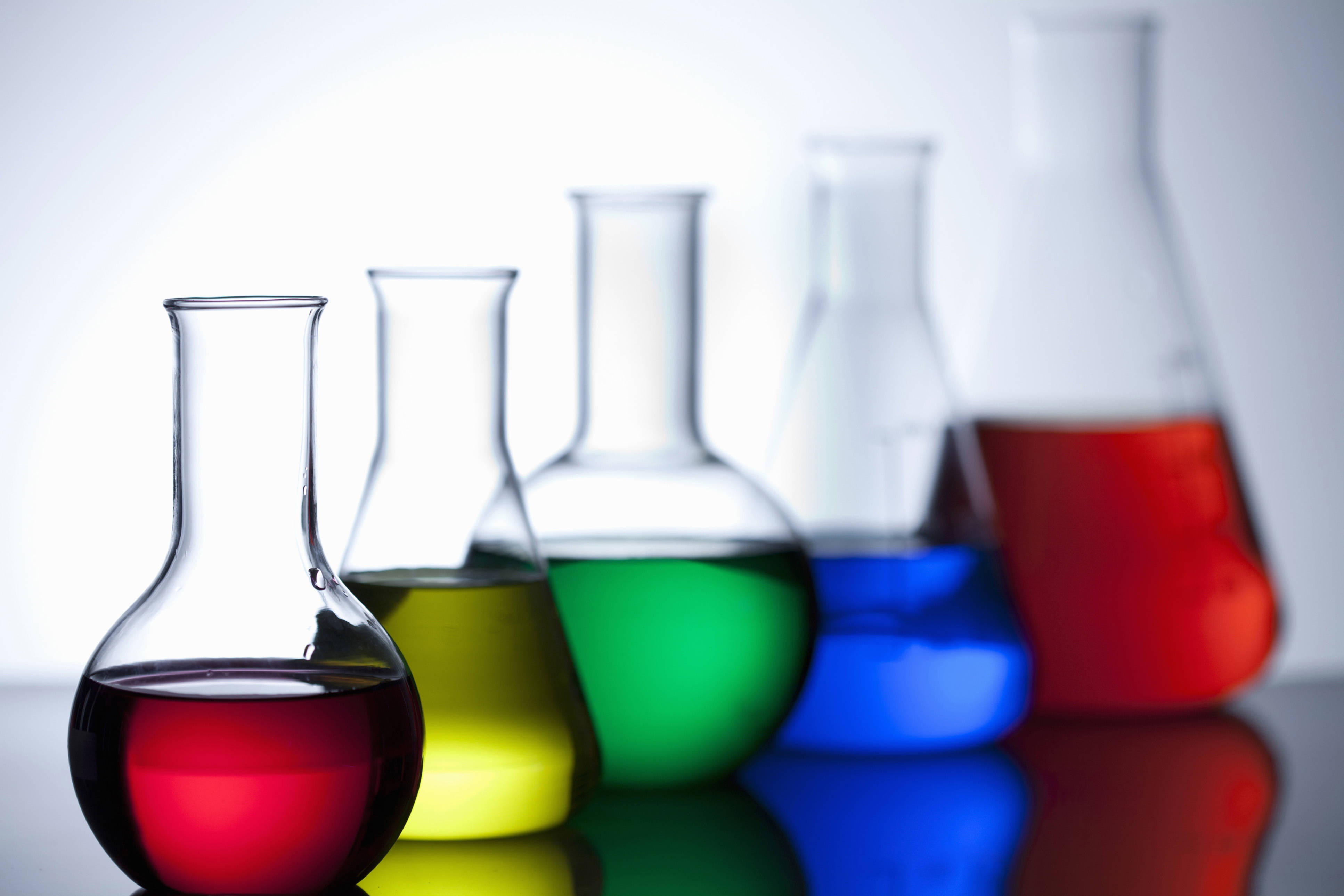 ধন্যবাদ